Fetch/Execute Cycleand Microcode
Fetch/Execute Cycle
Von Neumann Architecture
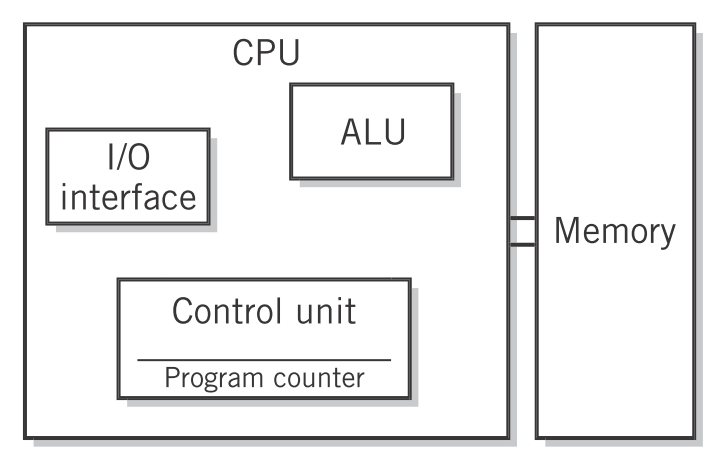 Englander, 2009, p. 200
Fetch/Execute Cycle
Von Neumann Architecture
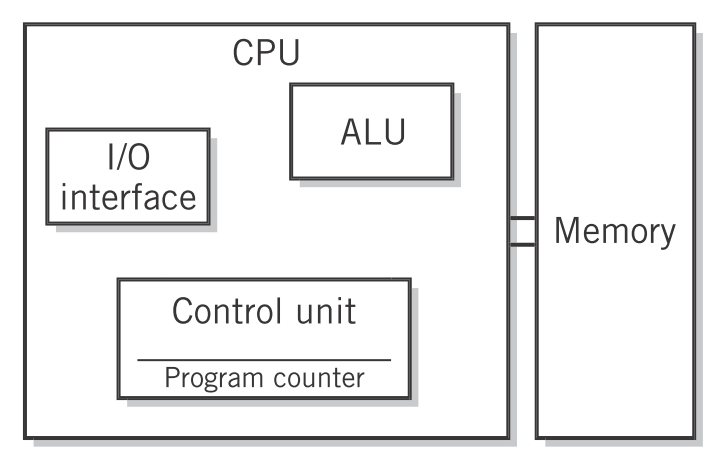 Memory stores both program and data.  Path to memory can become a bottleneck.
Englander, 2009, p. 200
Fetch/Execute Cycle
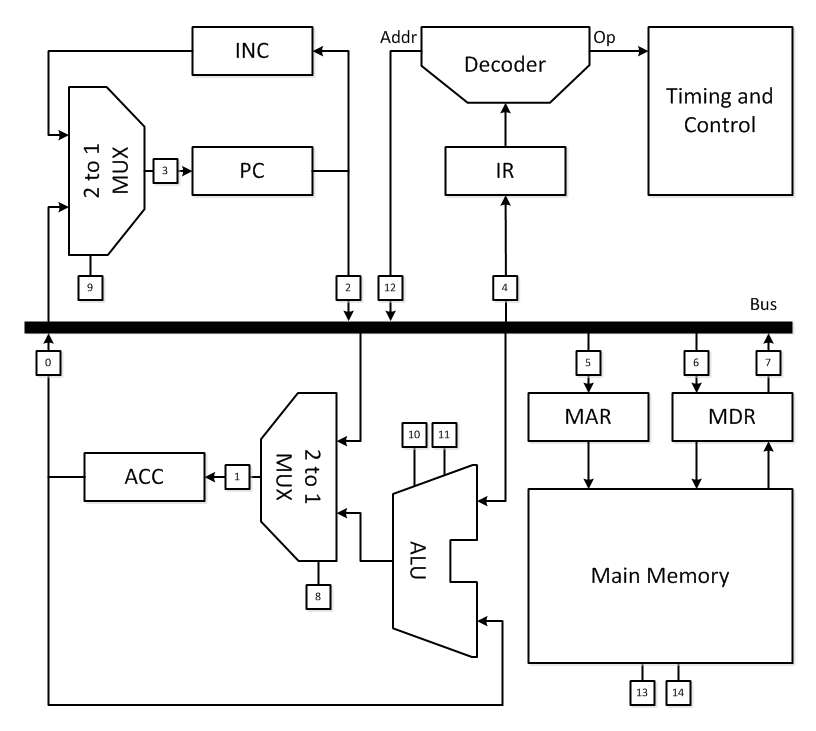 Detailed Architecture
Fetch/Execute Cycle
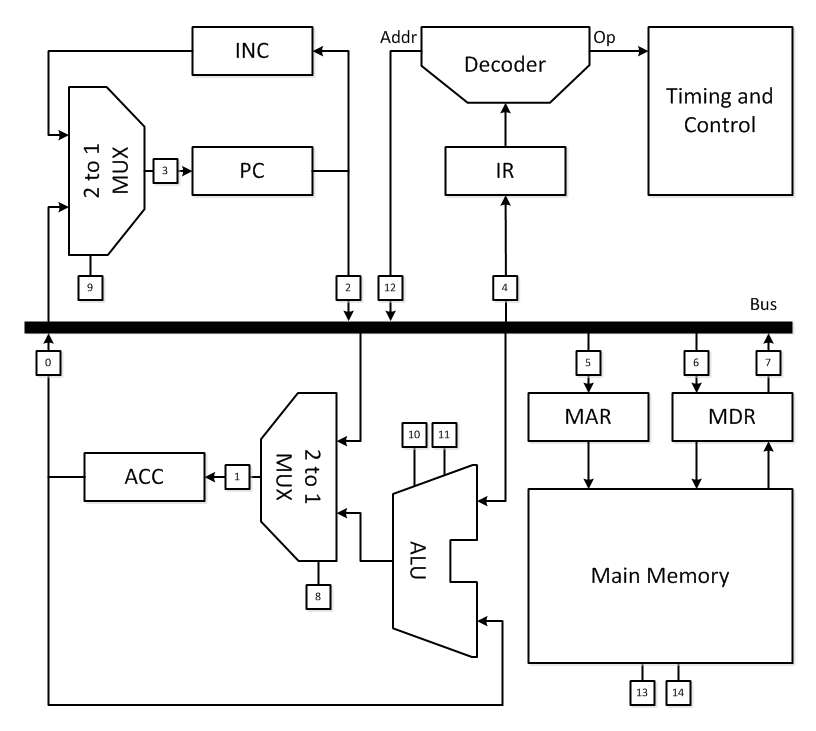 Detailed Architecture
Control signals: determine order of operations, access to bus, loading of registers, etc.
Fetch/Execute Cycle
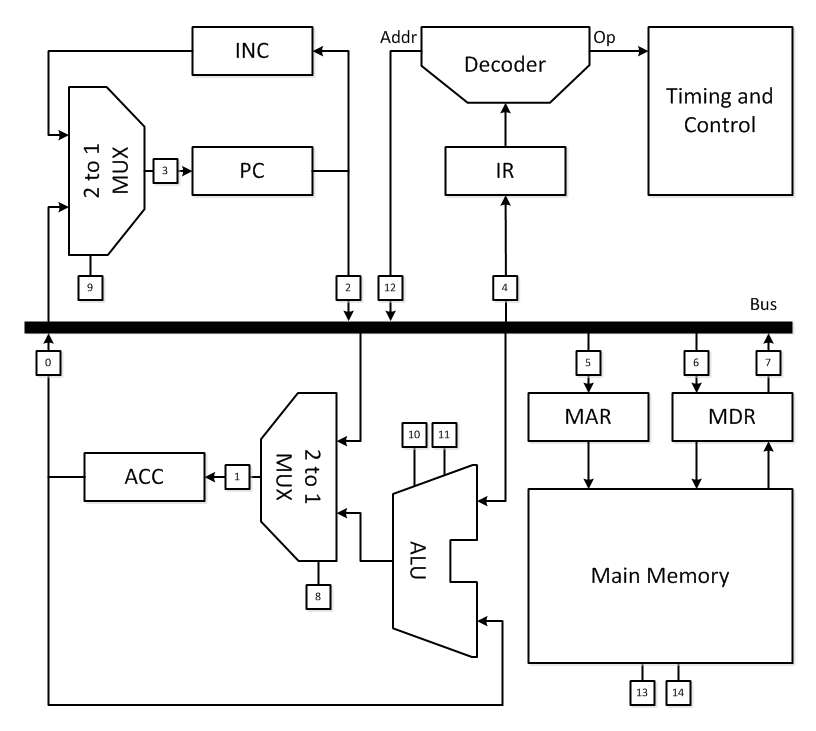 Detailed Architecture
Bus Access: Signals 0, 2, 7, and 12 control which data gets written to the bus.
Fetch/Execute Cycle
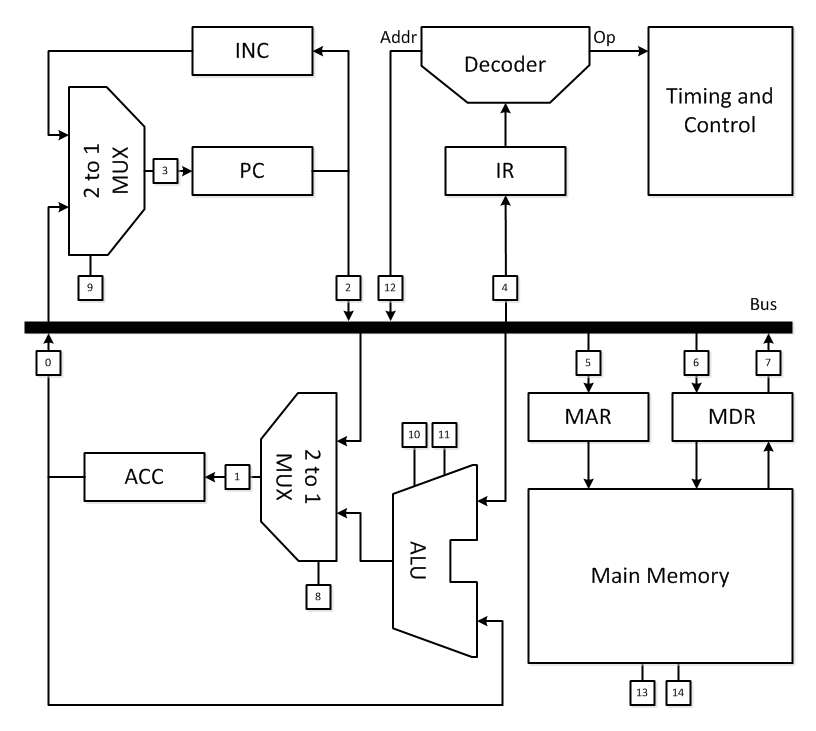 Detailed Architecture
Selection: Signals 8 and 9 control which of two inputs get sent to output.
Fetch/Execute Cycle
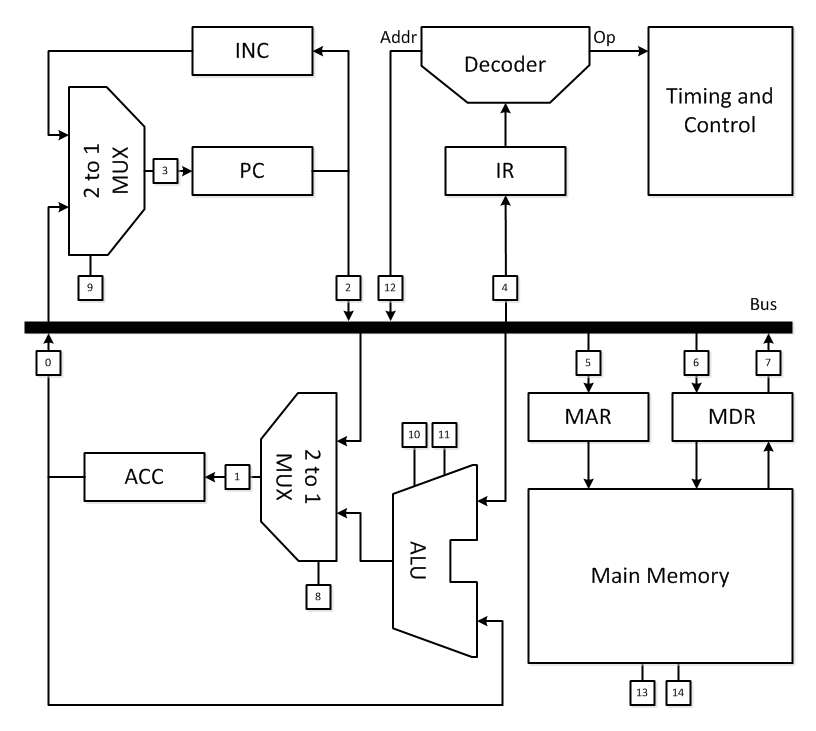 Detailed Architecture
ALU Operations: Signals 10 and 11 choose among addition, subtraction, multiplication and division performed by the ALU.
Fetch/Execute Cycle
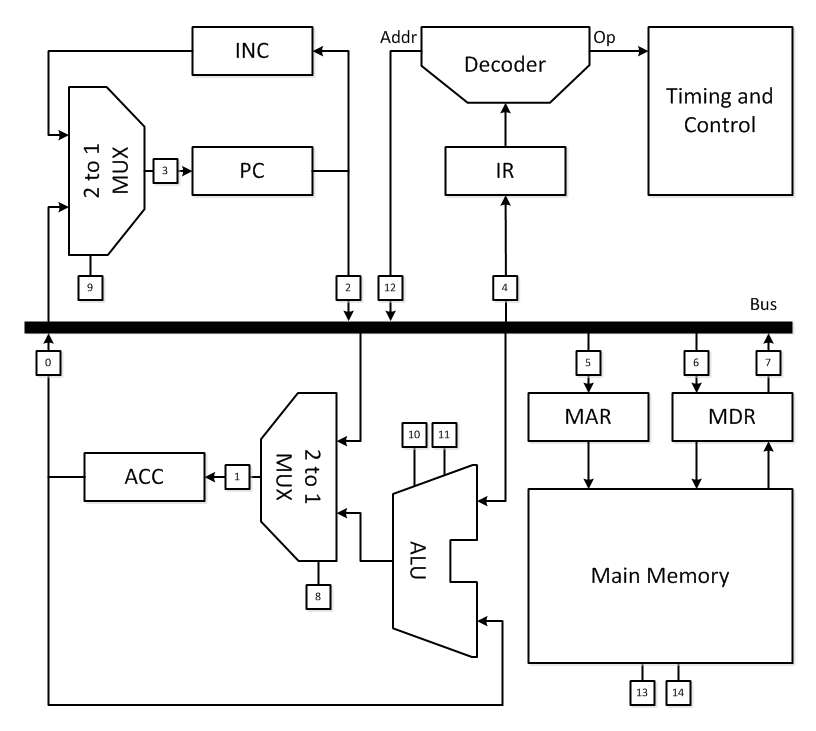 Detailed Architecture
Fetch/Execute Cycle
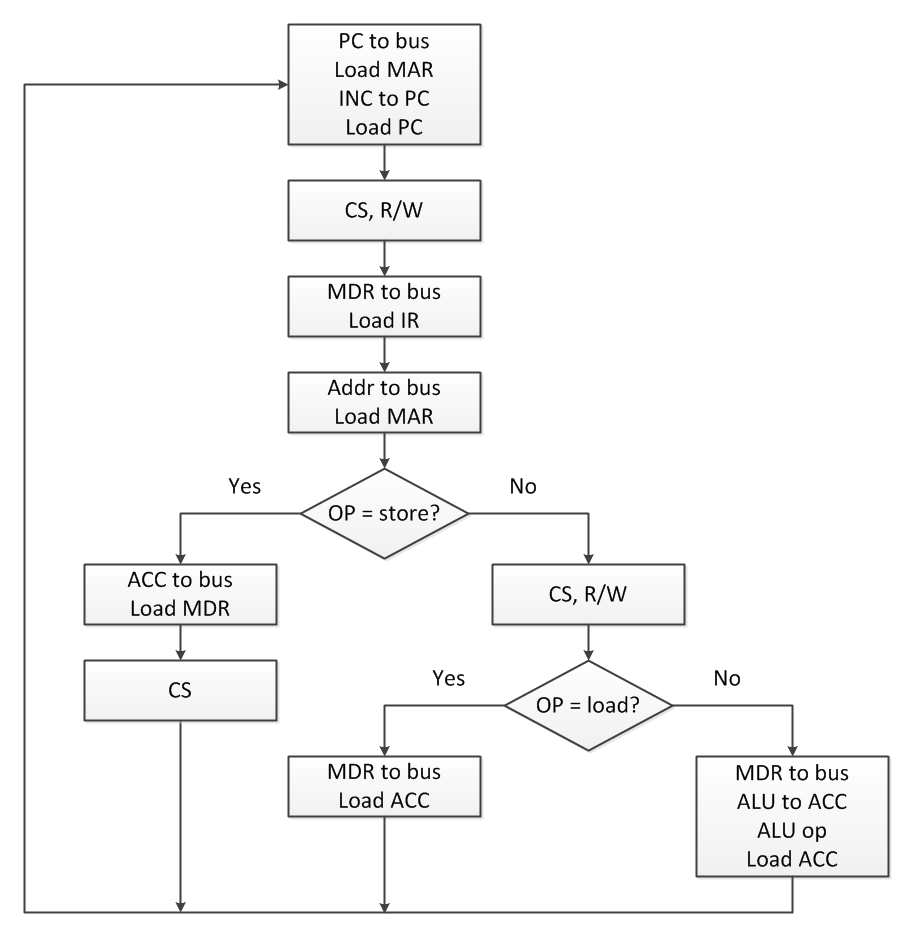 Detailed Fetch/Execute Cycle
Fetch/Execute Cycle
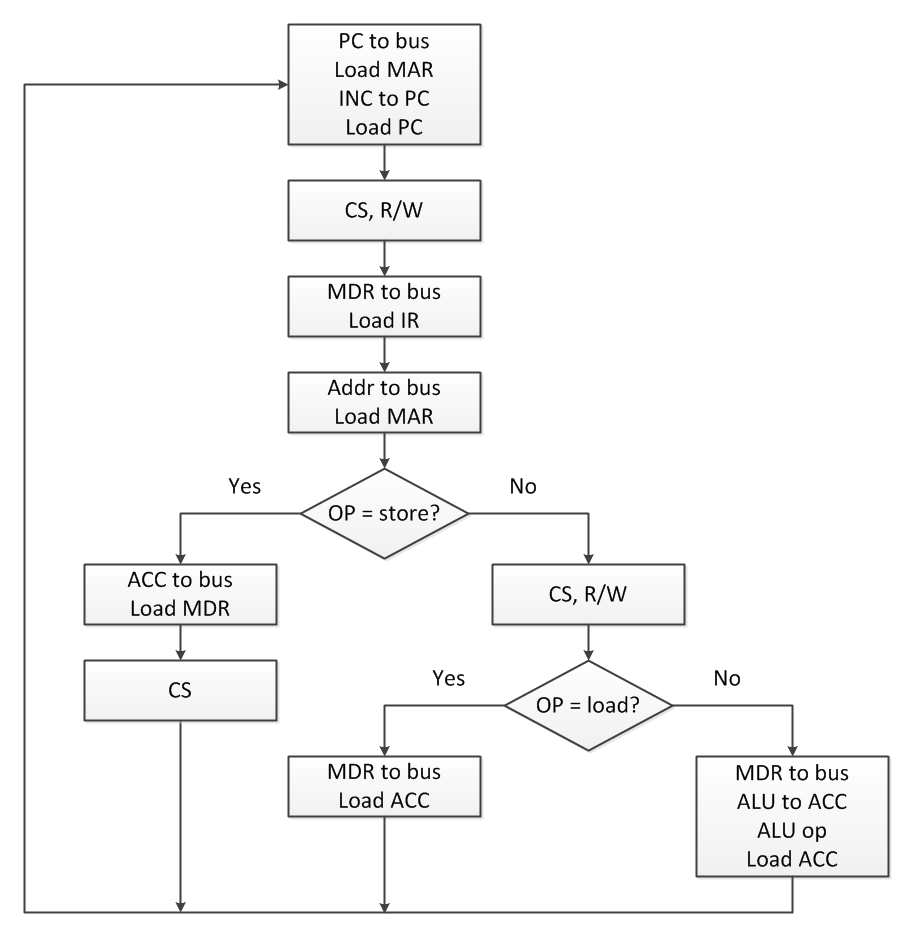 Detailed Fetch/Execute Cycle
Fetch
Execute
Fetch/Execute Cycle
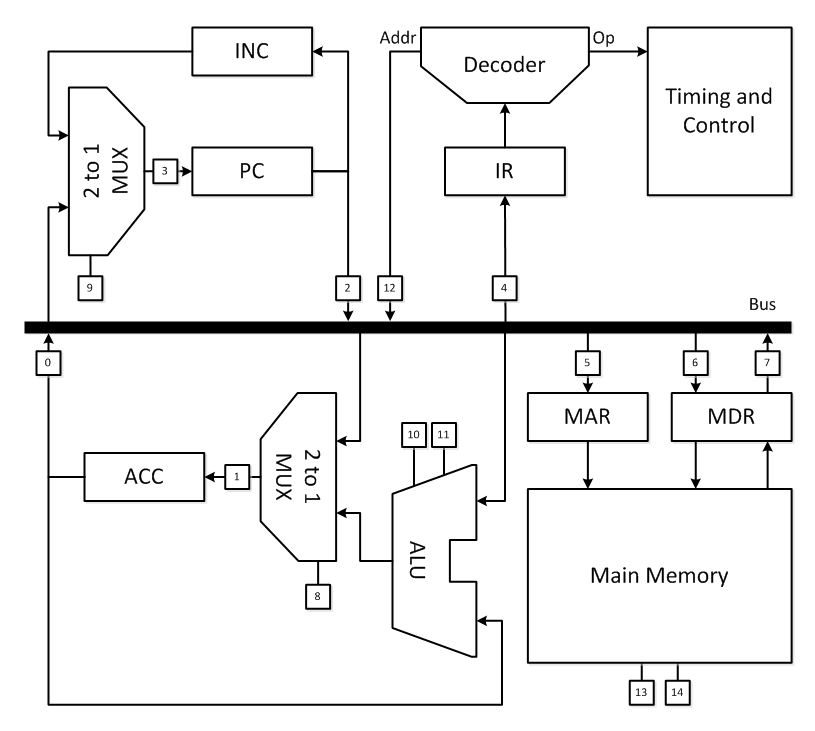 Detailed Fetch/Execute Cycle
Fetch/Execute Cycle
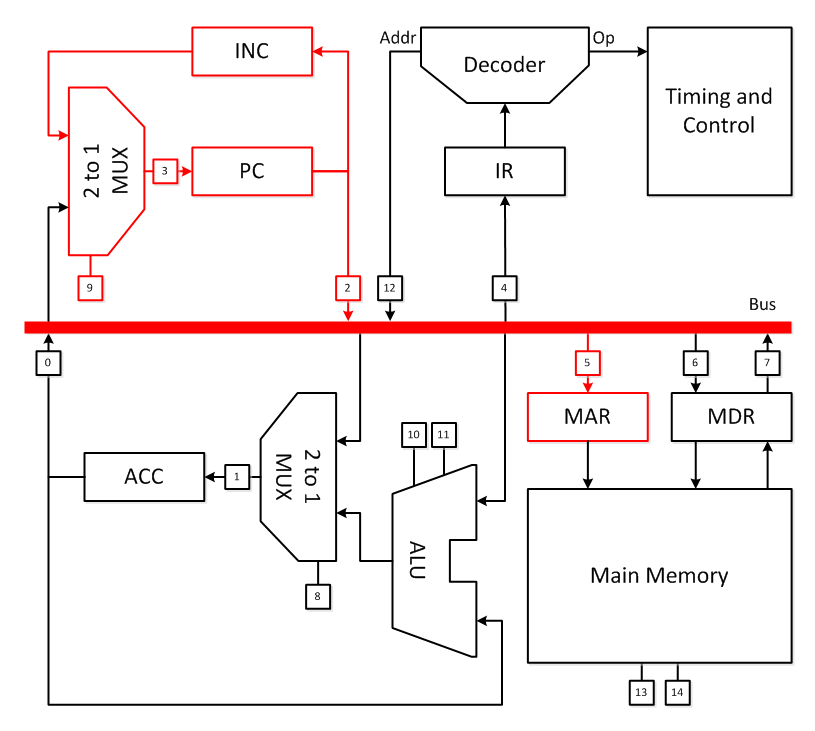 PC  bus
Load MAR
INC  PC
Load PC
Detailed Fetch/Execute Cycle
Fetch/Execute Cycle
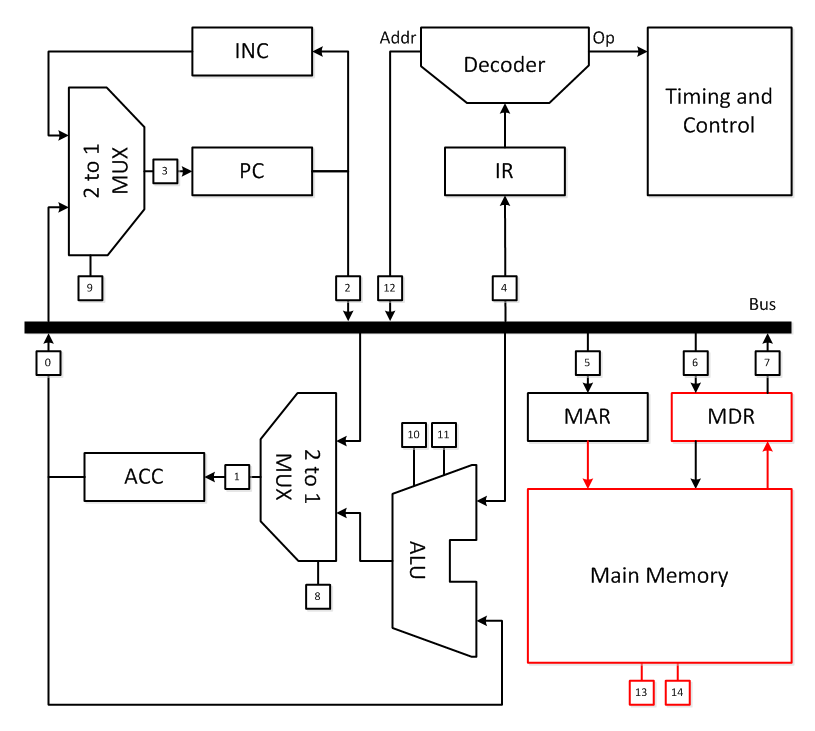 CS, R/W
Detailed Fetch/Execute Cycle
Fetch/Execute Cycle
MDR  bus
Load IR
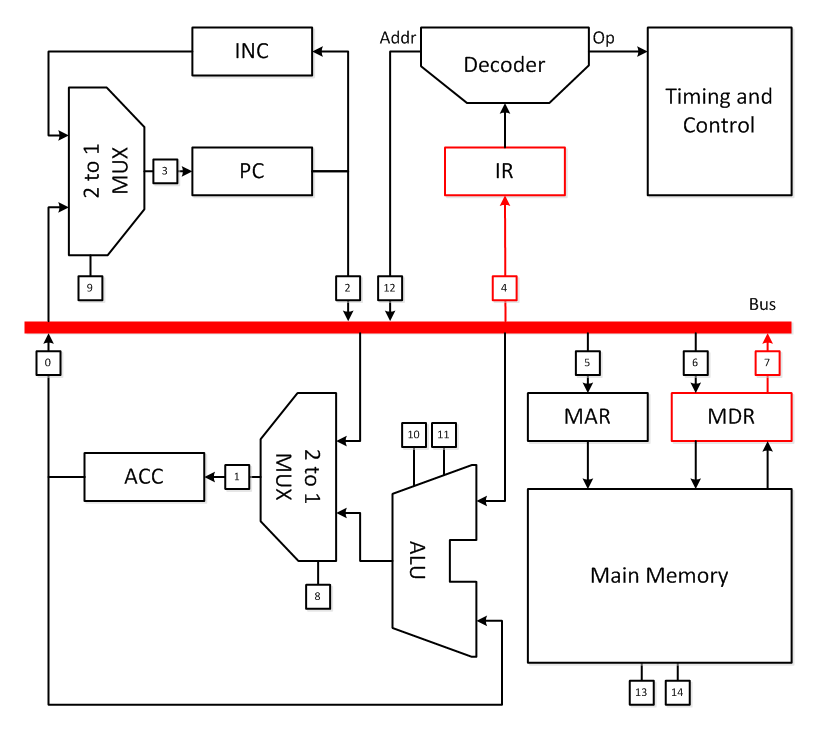 Detailed Fetch/Execute Cycle
Fetch/Execute Cycle
Addr  bus
Load MAR
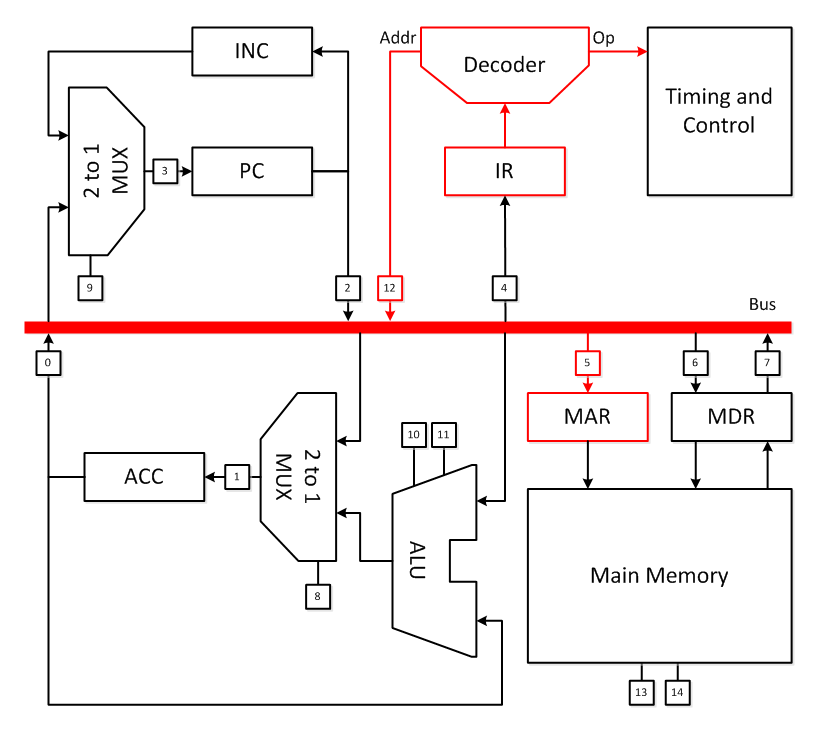 Detailed Fetch/Execute Cycle
Assume the instruction is LOAD
Fetch/Execute Cycle
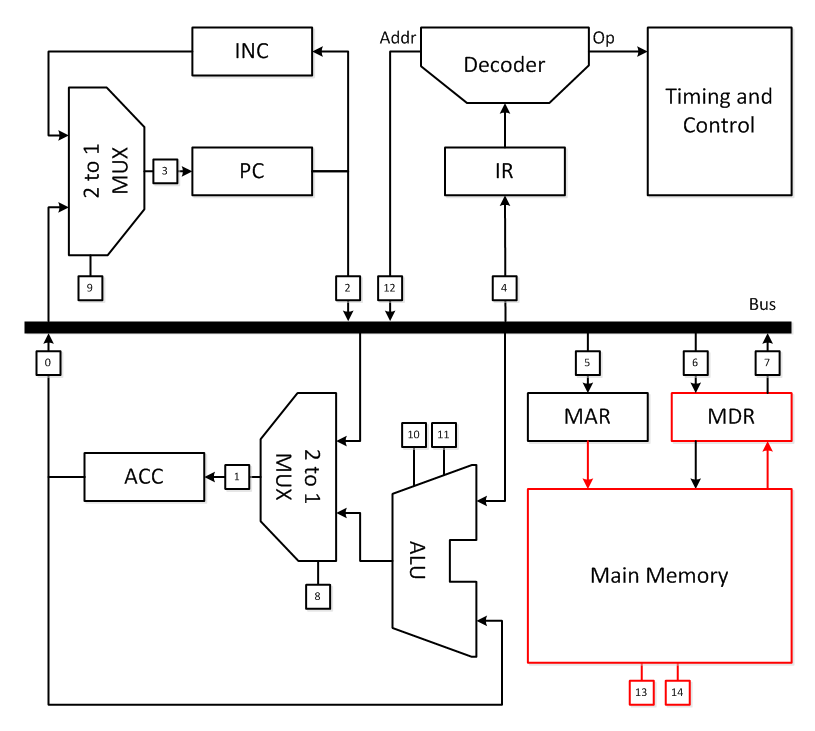 Detailed Fetch/Execute Cycle
CS, R/W
Fetch/Execute Cycle
MDR  bus
Load ACC
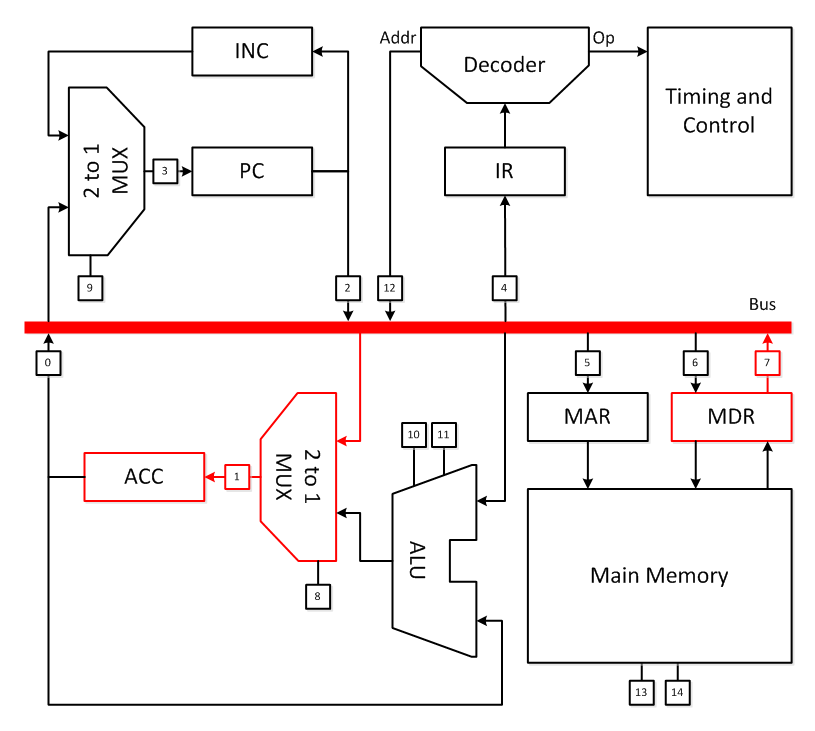 Detailed Fetch/Execute Cycle
Fetch/Execute Cycle
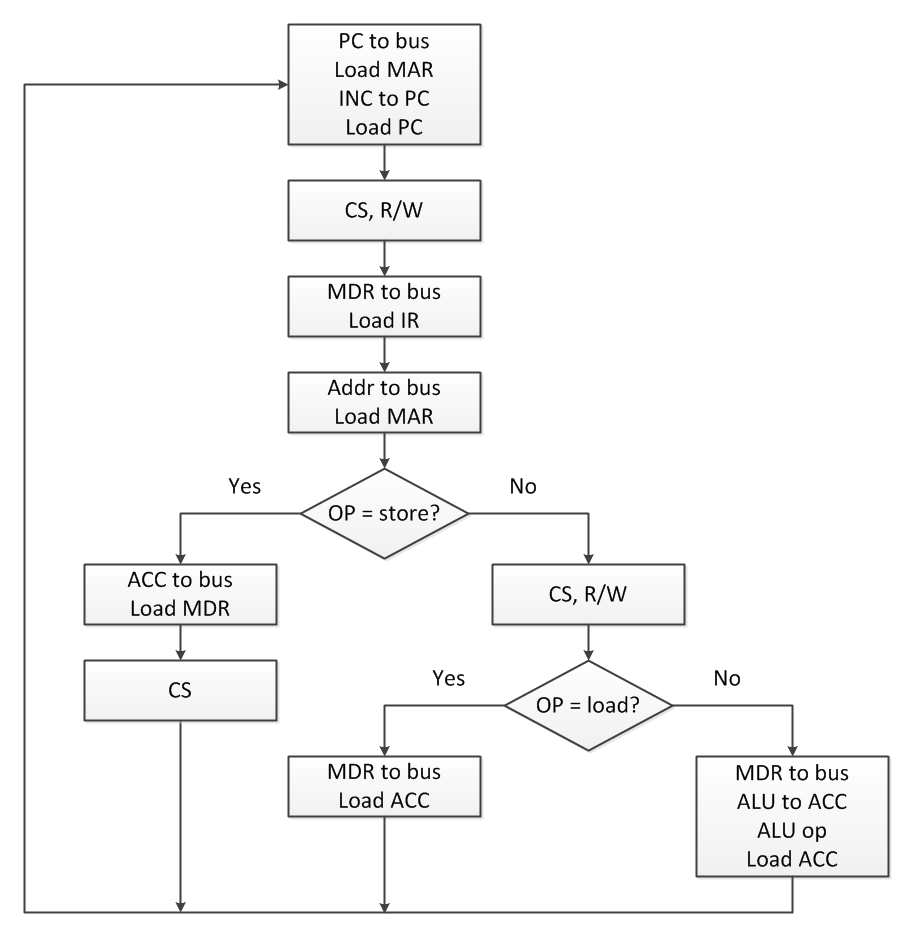 Detailed Fetch/Execute Cycle
This fetch/execute cycle can’t handle branching. How would it need to be modified?
Fetch/Execute Cycle
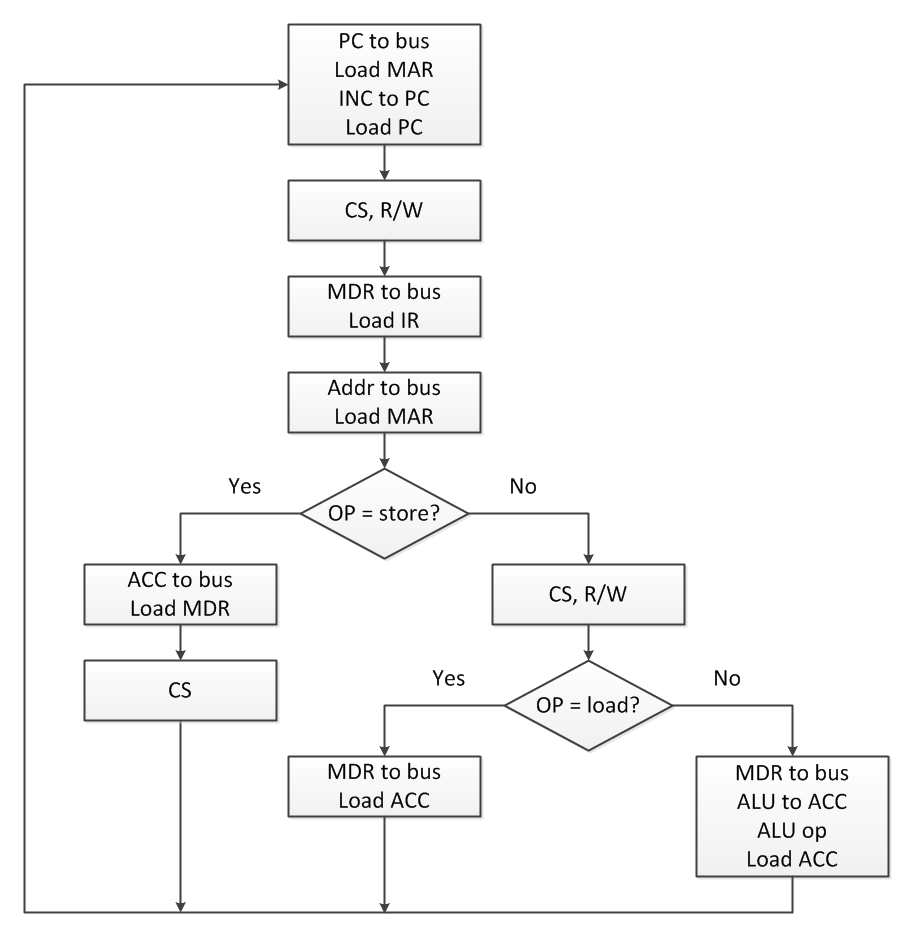 Detailed Fetch/Execute Cycle
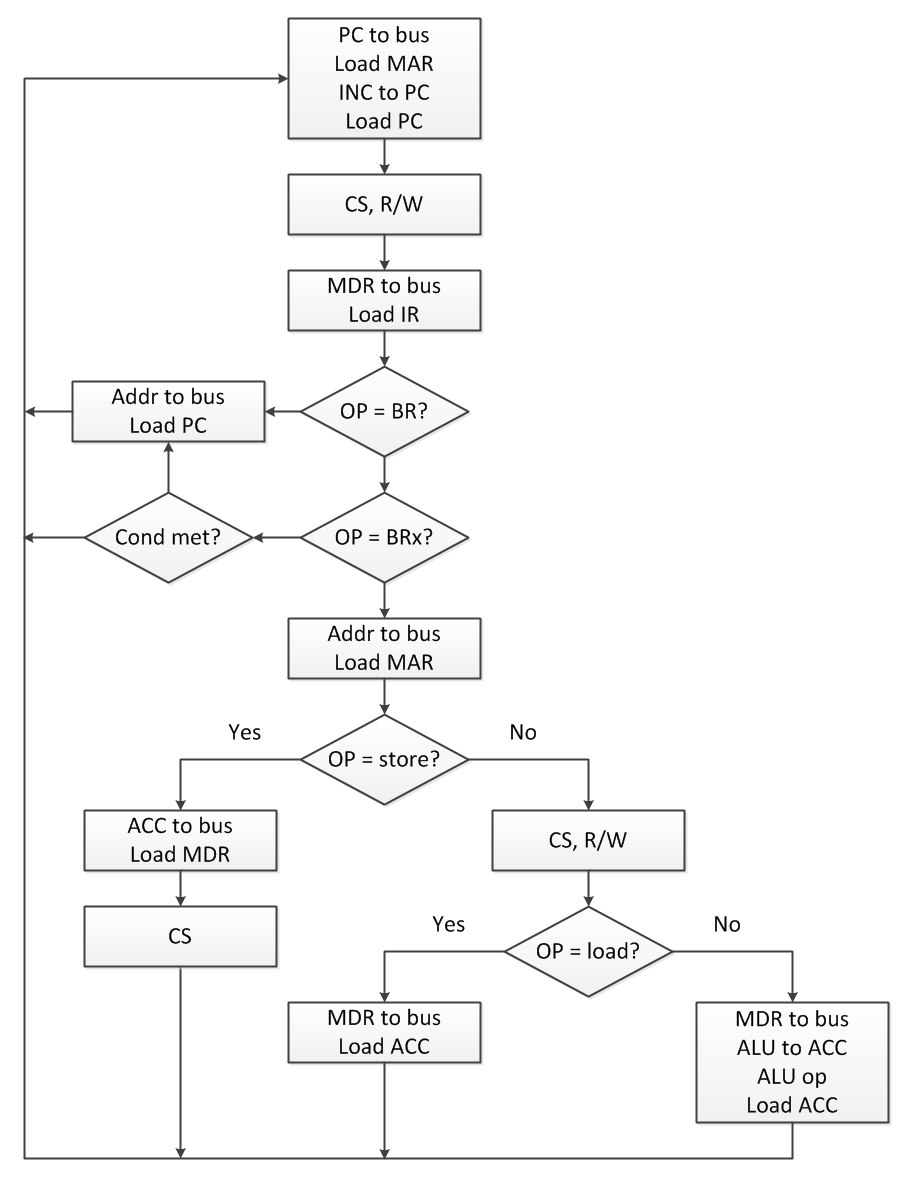 Fetch/Execute Cycle
Summary

The fetch/execute cycle consists of many steps and is implemented in the control unit as microcode.
Control signals select operations, control access to the bus, and allow data to flow from component to component.
Adding new instructions means modifying the microprogram in the control unit.
References
Englander, I. (2009). The architecture of computer hardware and systems software: an information technology approach. Wiley.